CHÀO MỪNG CÁC EM HỌC SINH ĐẾN VỚI TIẾT TOÁN
Bài 32
PHÉP TRỪ SỐ CÓ HAI CHỮ SỐ 
CHO SỐ CÓ HAI CHỮ SỐ
LUYỆN TẬP (tr.62)
Bài 1: Đặt tính rồi tính.
67 – 20
67 – 47
47 + 20
a)
97 – 41
97 – 56
56 + 41
b)
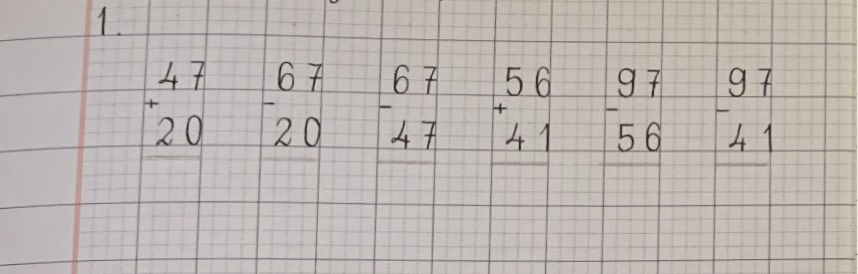 Đặt tính rồi tính
1
a)
47 + 20
67 - 20
67 - 47
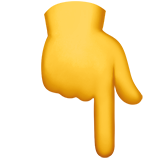 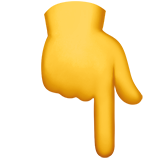 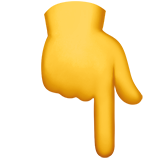 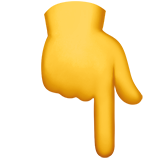 6
7
47
20
67
20
67
47
20
47
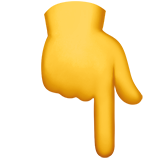 +
-
-
Đặt tính rồi tính
1
b)
56 + 41
97 - 56
97 - 41
56
41
97
56
97
41
97
56
41
+
-
-
1
b)
Đặt tính rồi tính
56 + 41
97 - 56
97 - 41
97
56
41
56
41
97
56
97
41
97 – 56 =41
56 + 41 = 97
+
-
-
97 – 41= 56
Bài 2: Bạn nào cầm thẻ ghi phép tính có kết quả lớn nhất?
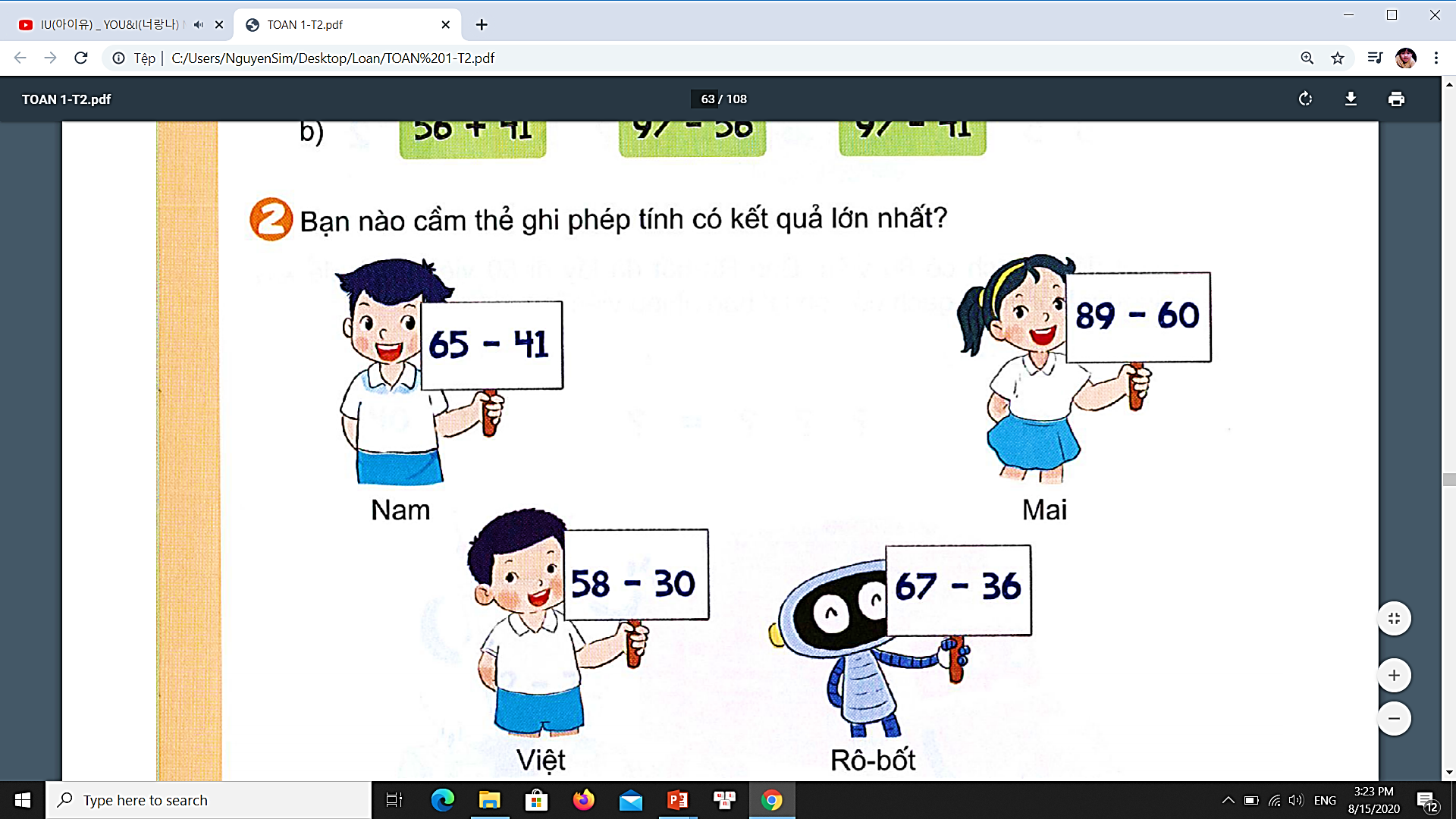 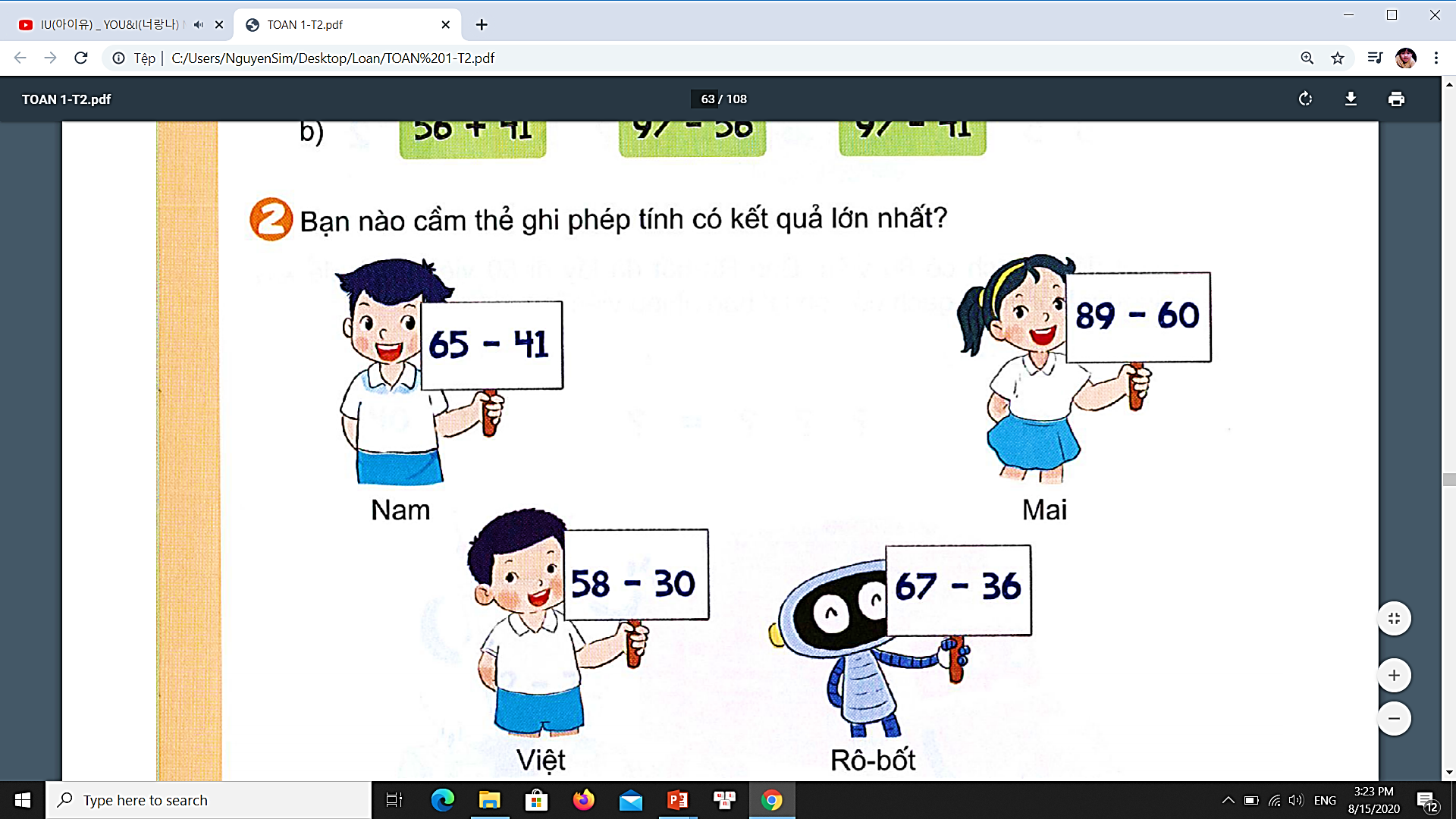 89 - 60
65 - 41
= 29
= 24
Mai
Nam
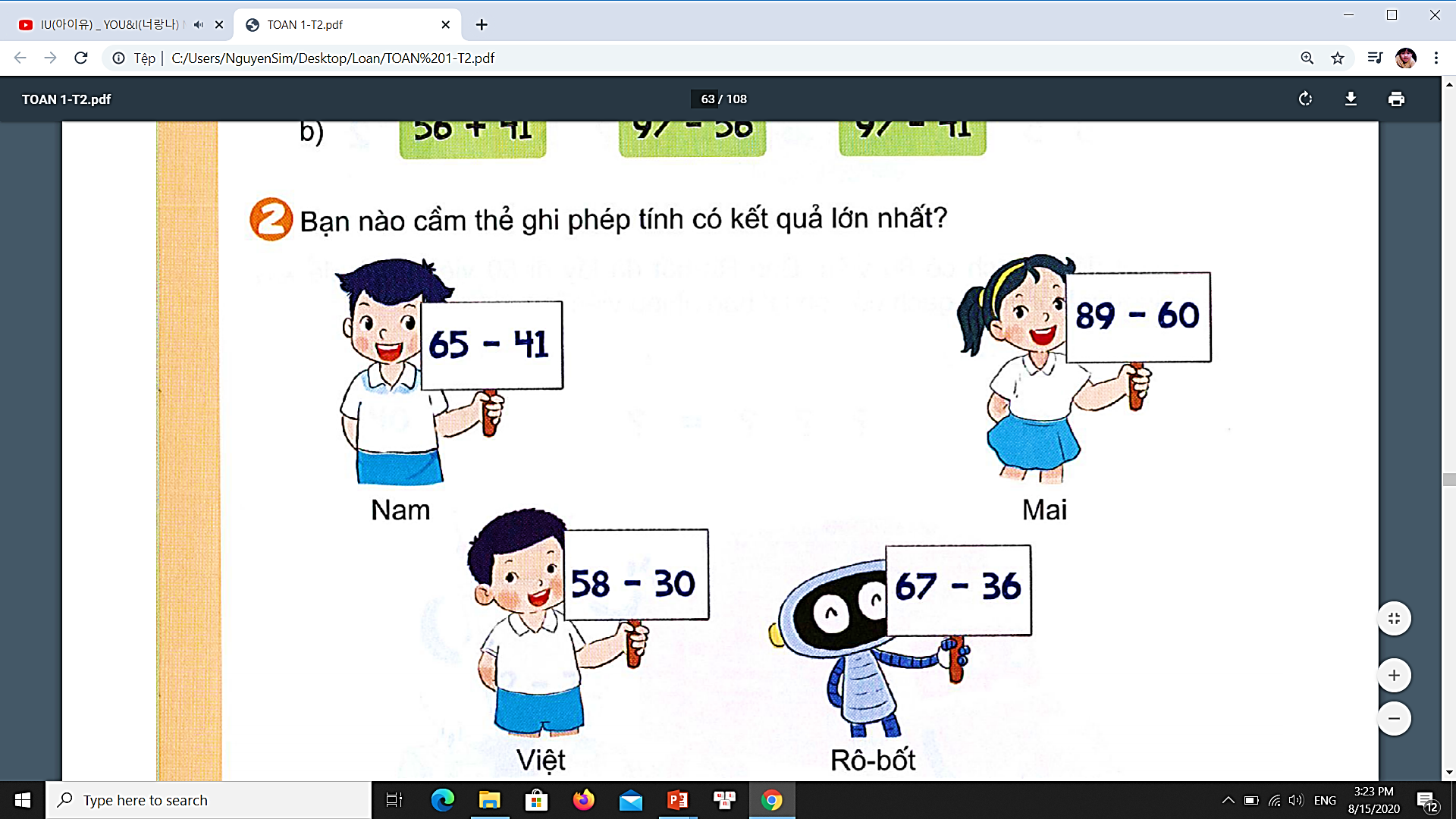 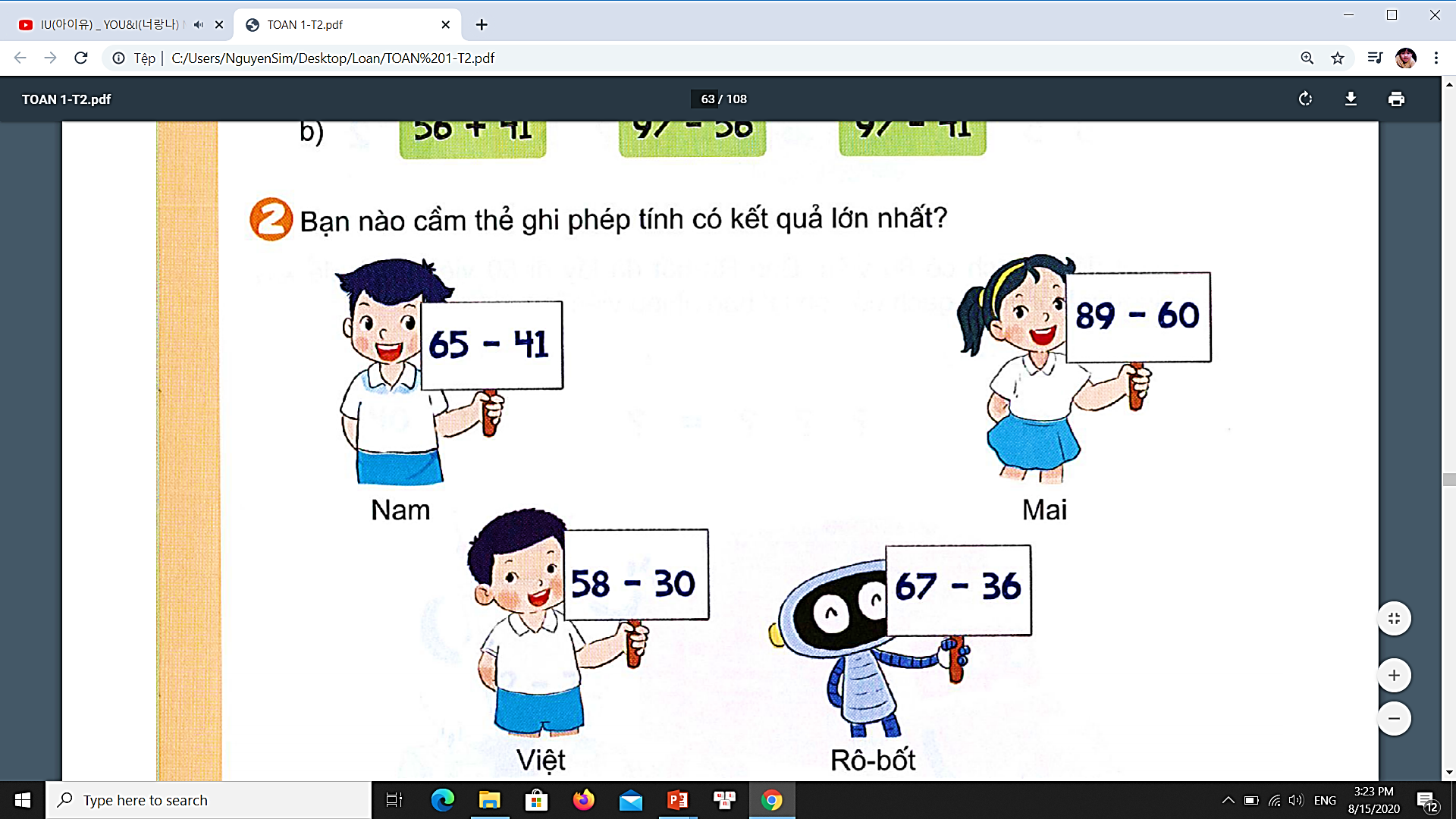 67 - 36
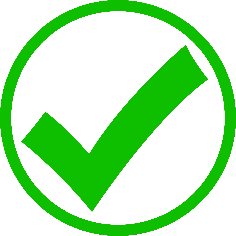 58 - 30
= 31
= 28
Rô-bốt
Việt
Bạn Rô – bốt cầm thẻ ghi phép tính có kết quả lớn nhất
Bài 3: Đo chiều cao ba bạn rô-bốt được kết quả như hình vẽ. Hỏi bạn nào cao nhất? Bạn nào thấp nhất?
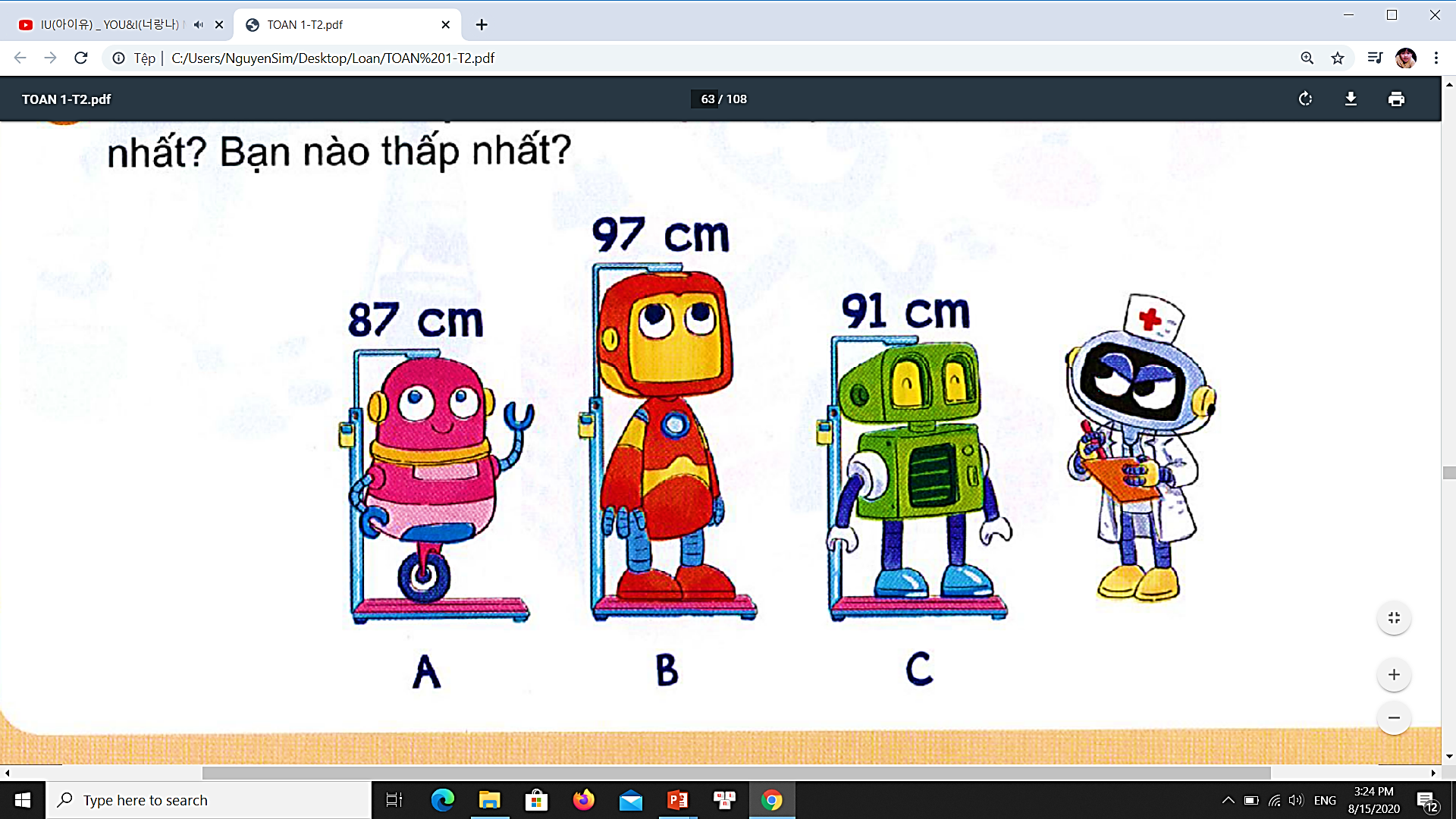 Bạn rô-bốt B cao nhất.
Bạn rô-bốt A thấp nhất.
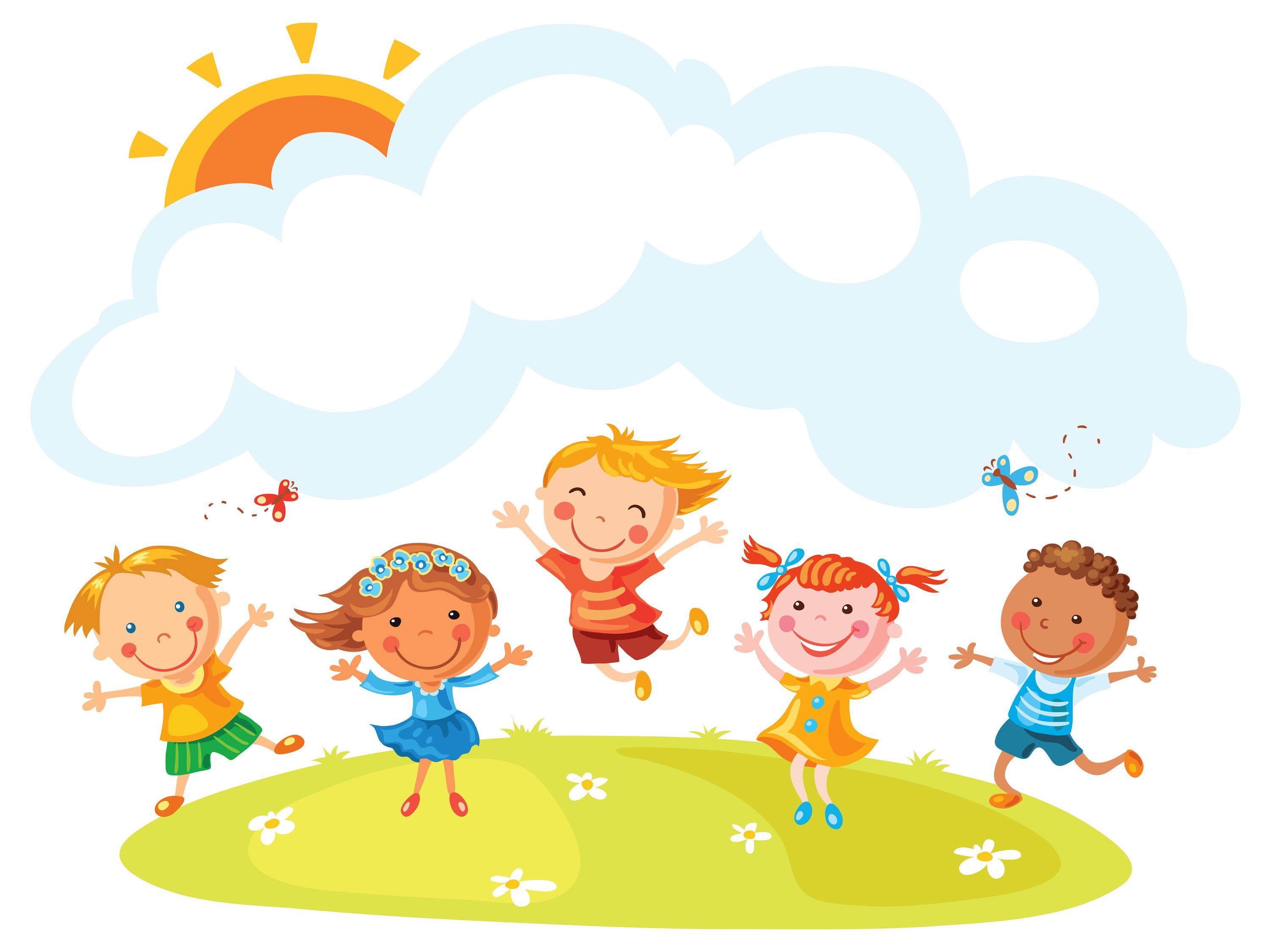 Trß ch¬i
HÁI NẤM
Cách chơi
Dán các số: 6, 12, 34, 35, 50, 67 vào sáu mặt của con xúc xắc.
Chơi theo nhóm.
Khi đến lượt, người chơi gieo xúc xắc để nhận được một số ở mặt trên xúc xắc. Hái cây nấm ghi phép tính có kết quả bằng số nhận được.
Trò chơi kết thúc khi hái được 4 cây nấm.
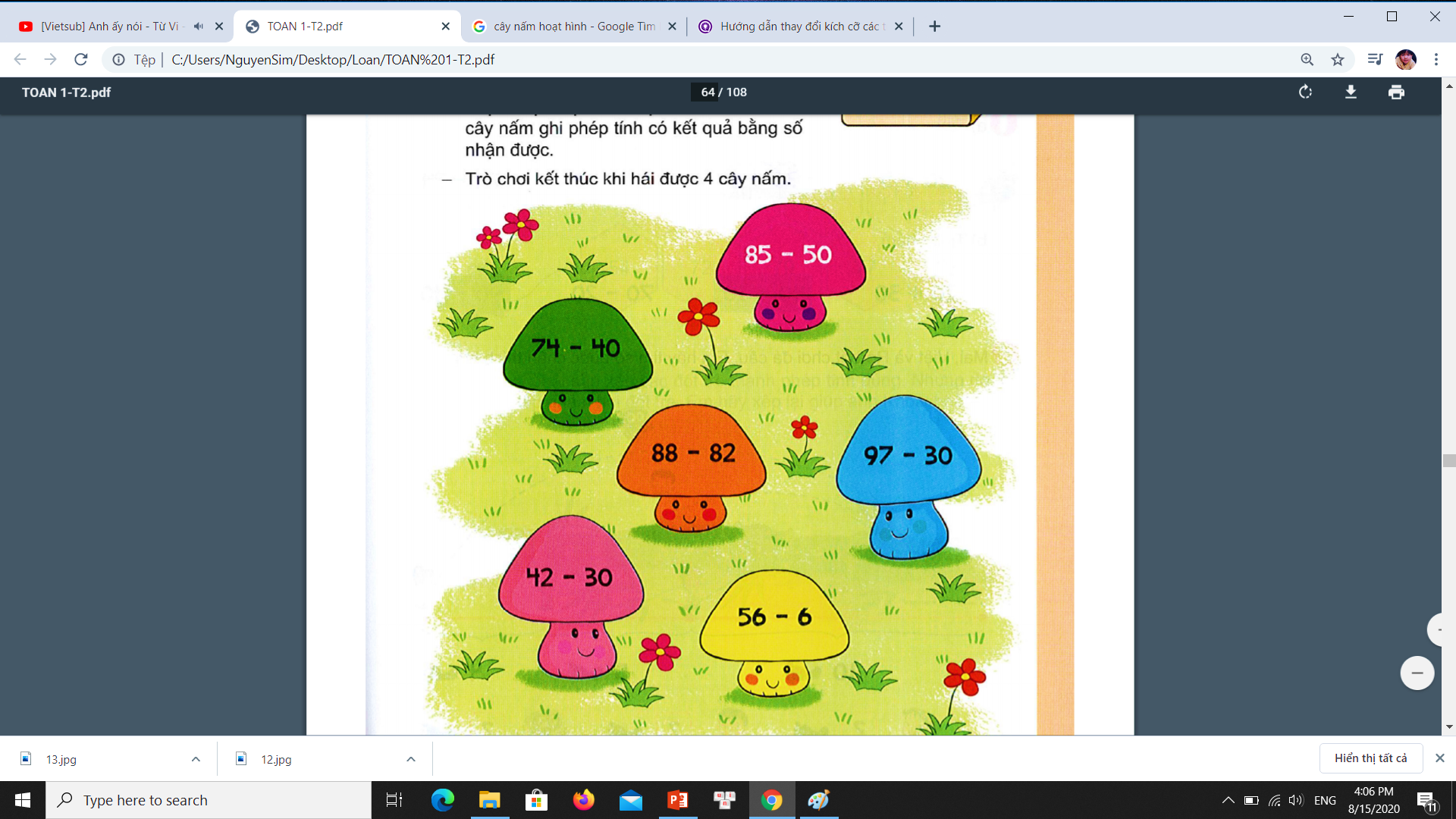 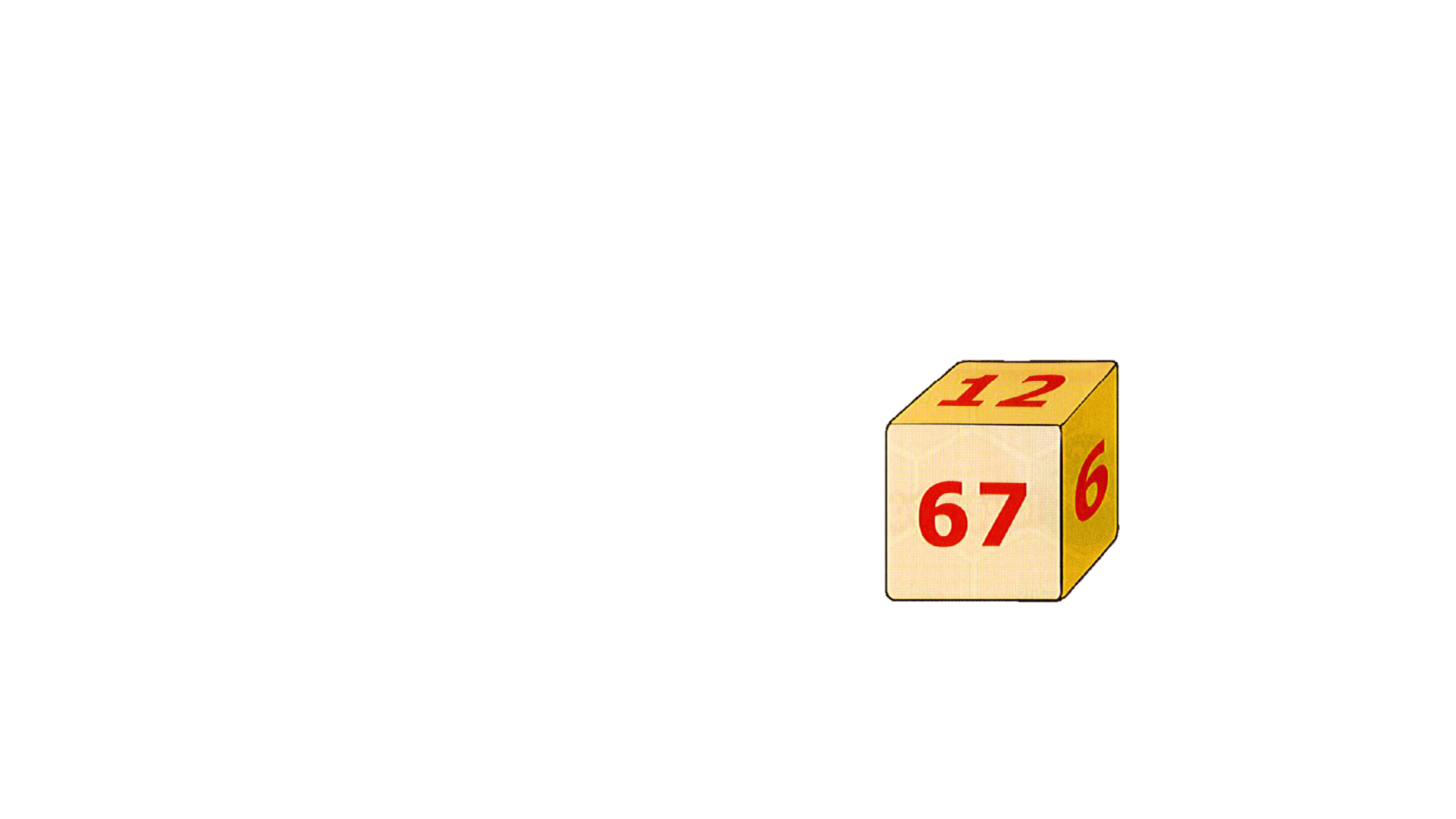 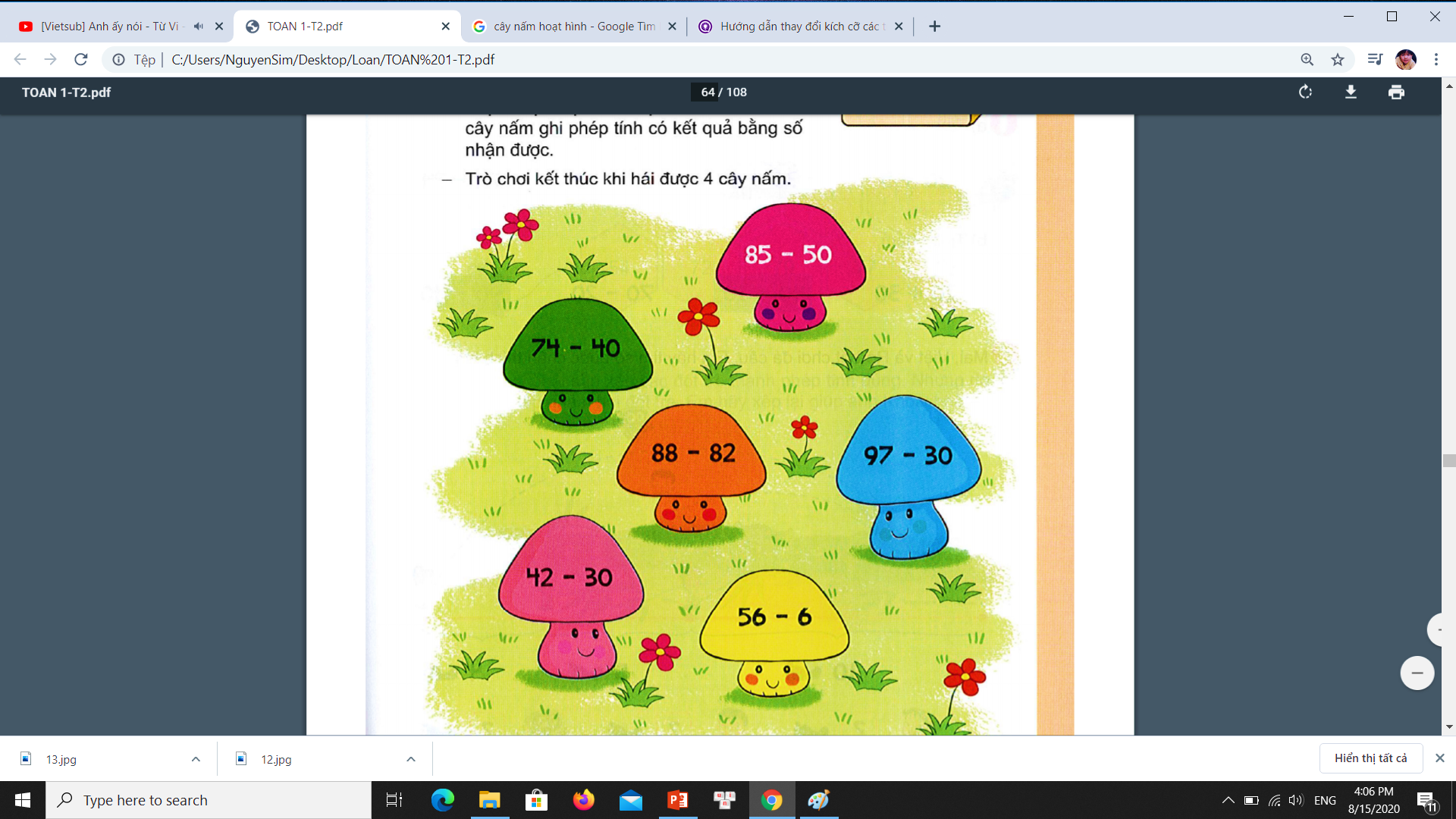 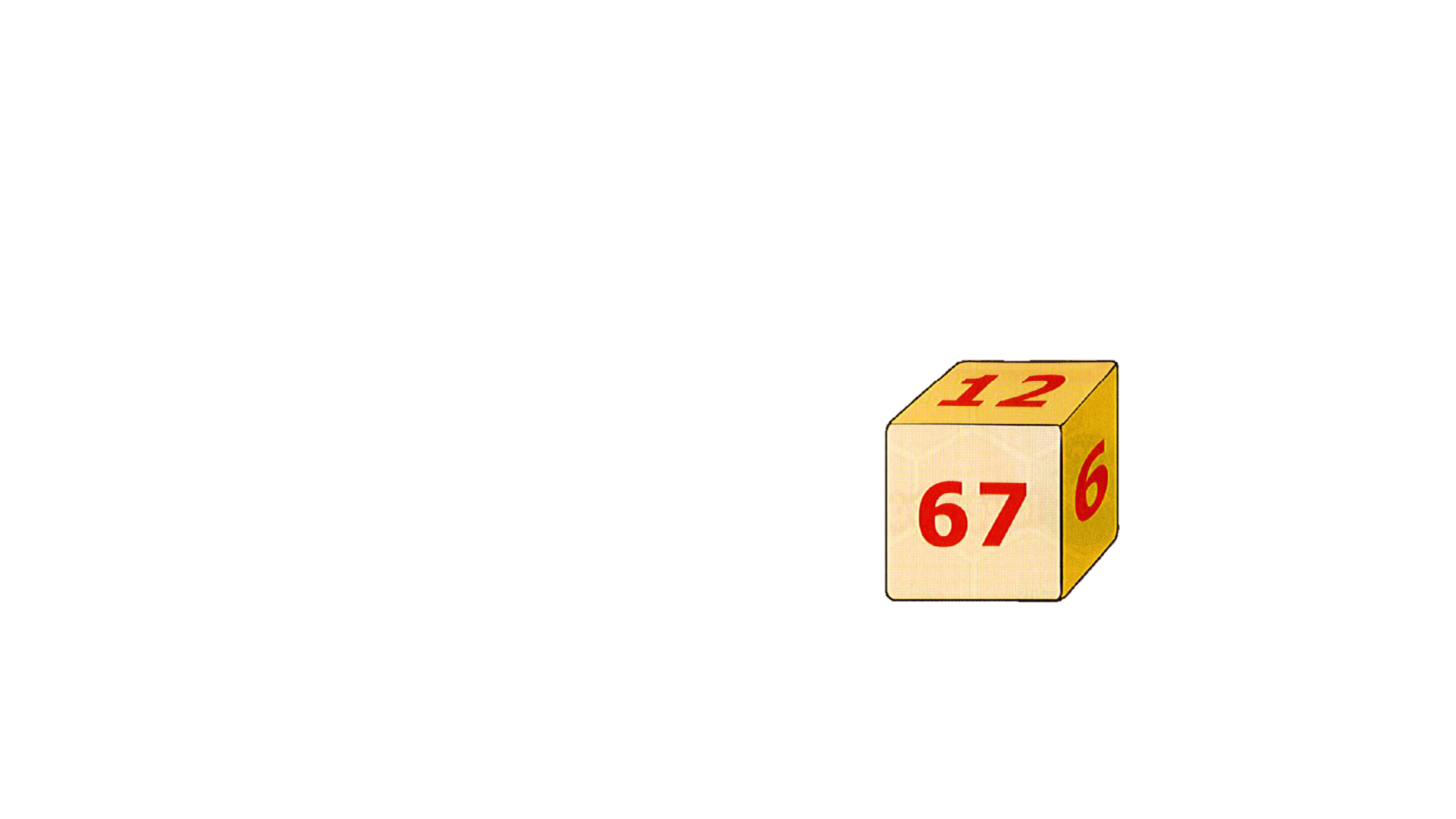 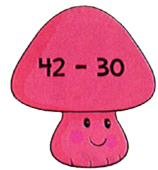 12
Chúc các con học sinh luôn chăm ngoan học tốt!